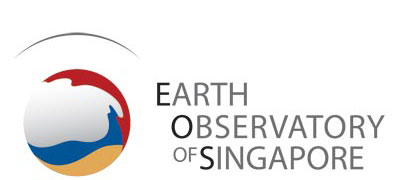 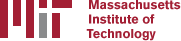 Basics of processing workflow for GAMIT/GLOBK
M. A. FloydMassachusetts Institute of Technology, Cambridge, MA, USA
GPS Data Processing and Analysis with GAMIT/GLOBKEarth Observatory of Singapore17–21 July 2017
http://geoweb.mit.edu/~floyd/courses/gg/201707_EOS/
Material from R. W. King, T. A. Herring, M. A. Floyd (MIT) and S. C. McClusky (now at ANU)
Structure
The scripts that control GAMIT and GLOBK all have a built-in help page which can be evoked by entering command name only
~/gg/com contains all of the scripts used
~/gg/gamit/bin and ~/gg/kf/bin contain the program executables
(gg is a link in your home directory that points to the directory with the GAMIT/GLOBK software installed and should not be removed)
Once the software is installed, user selects data to be processed over some interval of time and uses sh_gamit for the processing
GLOBK is used after the daily processing to combine results and set the reference frame
Everyone should have completed the installation of the software at this point
Running the example case is a good idea to make sure installation was successful
2017/07/17
Basics of processing workflow for GAMIT/GLOBK
1
Basic stages of GAMIT/GLOBK for geoscience
runpkr00
teqc
etc.
model (model observations)
autcln (cleans data)
solve (solve for parameters)
ASCIIh-files
RINEXfiles
glred (time series)
globk (velocities)
2017/07/17
Basics of processing workflow for GAMIT/GLOBK
2
Basic inputs and outputs
RINEX data must be prepared for input to GAMIT
Output from GAMIT are ASCII (text) “h”-files
Loosely constrained solutions with a priori parameter information, parameters adjustments and full covariance matrices
Input to GLOBK are binary version of h-files
Convert from ASCII to binary h-files using htoglb (or “-opt H” option in sh_glred)
Final output of GLOBK is “.org”-file, which contains all information for
Time series (“.pos”-files)
and/or
Velocities (“.vel”-files)
2017/07/17
Basics of processing workflow for GAMIT/GLOBK
3
GAMIT
Run sh_setup
Check all links, especially to grid files (otl.grid, atl.grid, map.grid, met.grid; see sestbl. for what is “switched on”)
Place RINEX data to be processed in rinex/ directory
Except any publicly-available RINEX files one has set to be FTP’d in sites.defaults
Prepare and verify station.info, e.g. sh_upd_stnfo
Prepare and verify apr-file, e.g. sh_rx2apr
Run sh_gamit
2017/07/17
Basics of processing workflow for GAMIT/GLOBK
4
sh_gamit
sh_gamit is the master script for running GAMIT
The following files are important to verify and/or edit (e.g. after sh_setup)
autcln.cmd (probably unnecessary to edit)
process.defaults (not necessary to edit much, if anything)
sestbl. (controls experiment observations and models; defaults OK but may want to edit)
sites.defaults (list of sites to process in experiment)
sittbl. (controls a priori constraints on sites; probably unnecessary to edit)
station.info (very important file to get right)
.apr-file (very important file to get right)
More detail in following lecture (last lecture this afternoon)
2017/07/17
Basics of processing workflow for GAMIT/GLOBK
5
Phase data processing: GAMIT
Preprocessing
Download (sh_get_orbits) and prepare (sh_sp3fit) orbits
Make clock files (makej)
Download publicly available sites (sh_get_rinex) and convert RINEX files to GAMIT internal format for phase-and-pseudorange observations (makex)
Write batch (“b”) files
Iterative solution (run b-files)
Calculate synthetic observations from a priori parameters and models (model)
Create observables (LC, L1+L2, etc.), clean data (autcln)
Fit calculated to observed by solving for parameter estimates (solve)
Update a priori information if large adjustments
All the above command steps are run for the user by sh_gamit
Although preparation of orbits (sh_get_orbits/sh_sp3fit) and RINEX files (sh_get_rinex) often done manually, depending on resources
2017/07/17
Basics of processing workflow for GAMIT/GLOBK
6
Post-processing: GLOBK
Convert ASCII h-files to binary h-files (htoglb in glbf/)
Generate and chronological list of binary h-files (glist in gsoln/)
At this point, diverge in approach depending on solution sought
More details about glred, globk and glorg in lectures tomorrow
Similarly to sh_gamit, the batch script sh_glred will run all of the above command steps (and more, introduced in next slides)
User may just need to edit globk and/or glorg command files to achieve most desired types of solution
2017/07/17
Basics of processing workflow for GAMIT/GLOBK
7
GLOBK short-term combinations
Combine days from a period over which velocities are negligible, e.g. a 10-day survey, bi-weekly or monthly combinations for continuous GNSS
Reduces short-term scatter
Reduces number of files to be carried forward to velocity solution
Run glred to generate time series
Plot time series (sh_plot_pos)
Inspect time series to identify (and remove) outliers
Run globk to form one solution file for survey (“.org”-file) without estimating velocities, e.g. in globk command file:apr_site all 10 10 10 0 0 0orapr_neu all 10 10 10 0 0 0
2017/07/17
Basics of processing workflow for GAMIT/GLOBK
8
GLOBK long-term velocities
Combine daily (continuous) or short-term combined h-files (e.g. surveys; see last slide)
Plot long-term time series from short-term combination “.org”-file(s) (sh_plot_pos)
Inspect time series to identify (and remove) outliers
Run globk to form final solution file for all data (another “.org”-file) with estimating velocities, e.g. in globk command fileapr_site all 10 10 10 1 1 1orapr_neu all 10 10 10 1 1 1

sh_glred capable of running all these individual commands to produce time series, short-term combinations and long-term velocity solutions
2017/07/17
Basics of processing workflow for GAMIT/GLOBK
9